THIRD - FIFTH GRADE  | EMPATHY
EMPATHY SCENARIO CARDS
✂
© 2022 OVERCOMING OBSTACLES
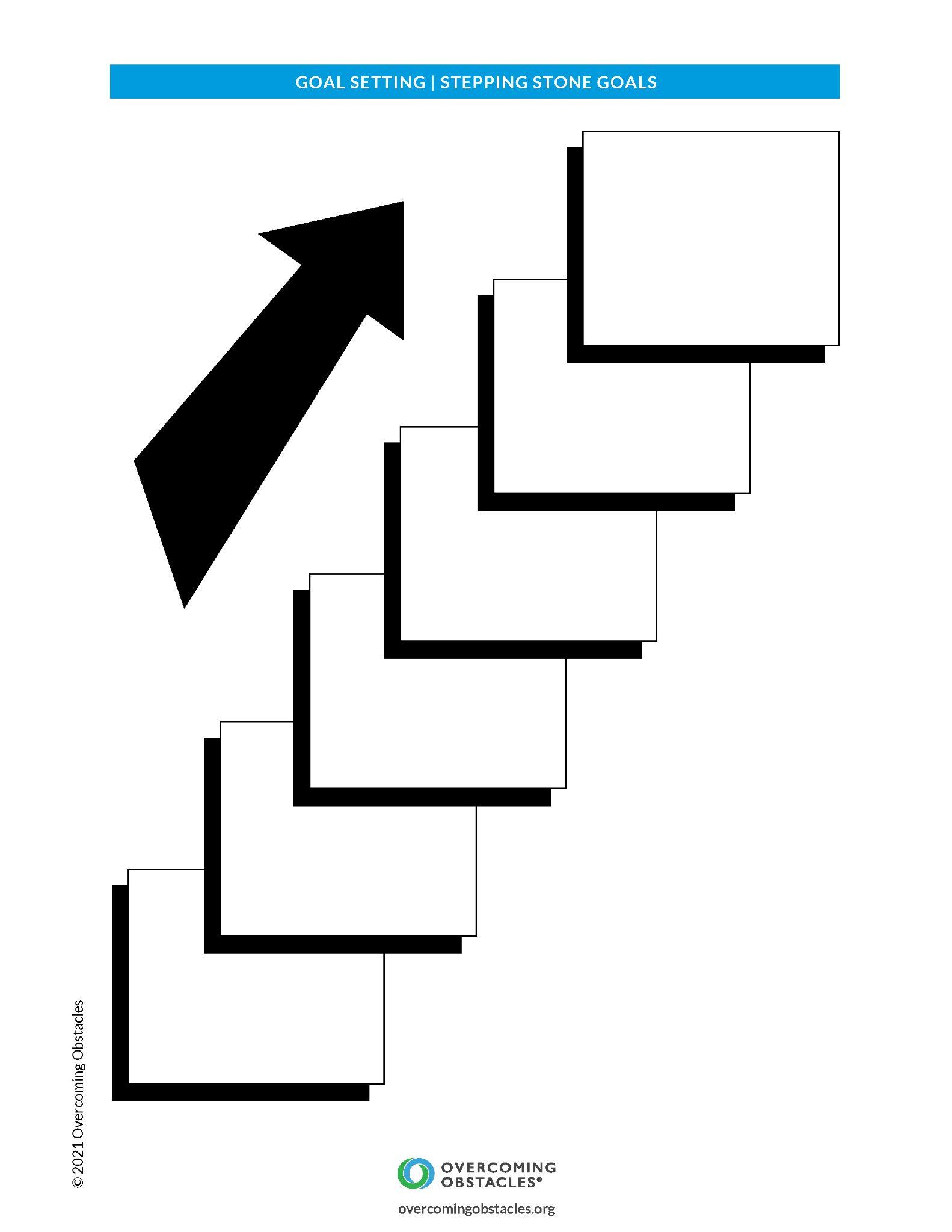